核心知识讲练
知识梳理
课堂检测
第一单元　数与式
课时2　数的开方与二次根式
知识梳理
一、算术平方根、平方根及立方根
相反数
1.（1）64的平方根为__________；
±8
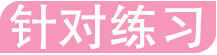 －2
二、二次根式的概念与性质
a
－a
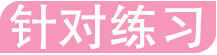 x≥2
三、二次根式的运算
2．加减法：先将二次根式化成最简二次根式，再将被开方数相同的二次根式进行合并．
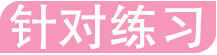 四、无理数的估值
B
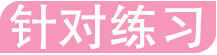 A．5和6之间	　B．6和7之间
　C．7和8之间　	　D．8和9之间
核心知识讲练
算术平方根、平方根和立方根
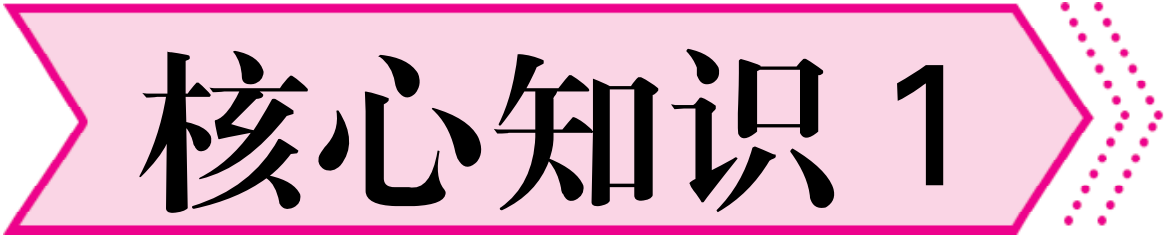 ±3
3
3
±2
－4
2
二次根式的概念与性质
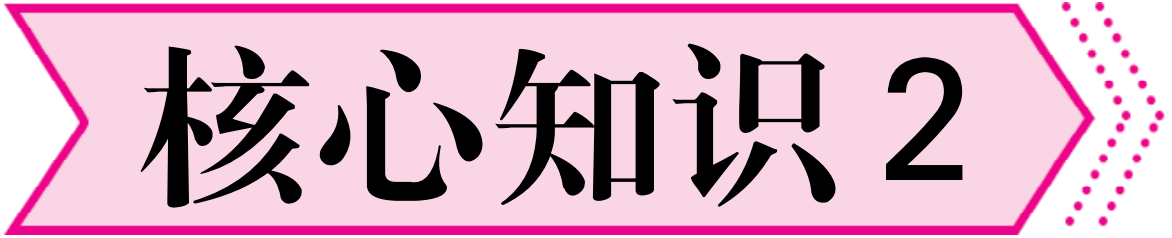 B
B
A
1
二次根式的运算
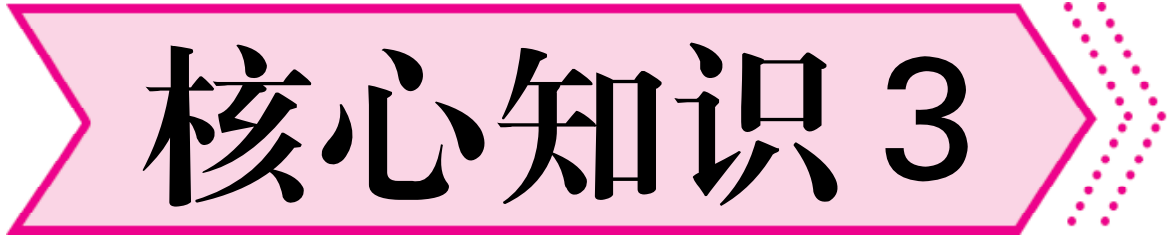 6．下列各式计算正确的是（　　）
C
6
3
1
无理数的估值
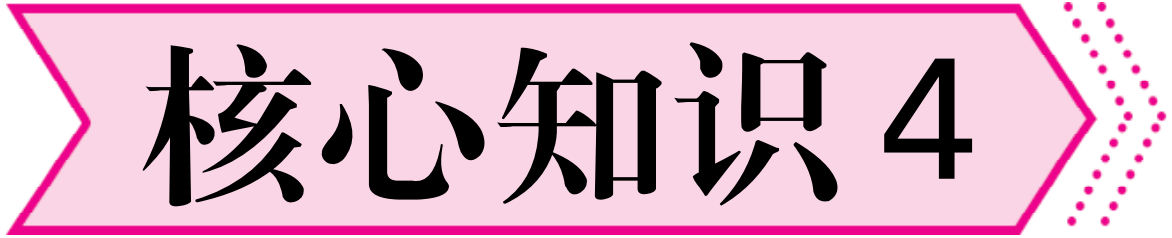 3
C
A
课堂检测
1．下列二次根式中，是最简二次根式的是（　　）
C
C
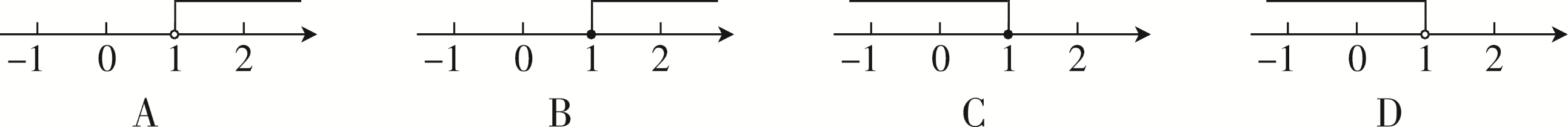 B